Université de Biskra.
Faculté des Sciences et de la Technologie.
Département d’Architecture.
1ère Année Master
Matière: 	Initiations aux Détails et Corps d’Etat Secondaire
Enseignant: 	Benferhat Mohamed Ladaoui
Cours N°6: Plomberie et Assainissement
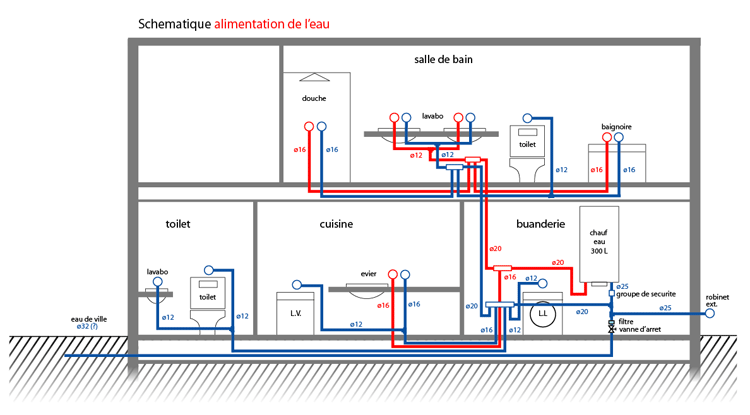 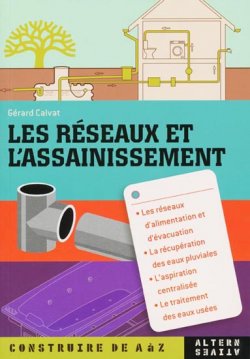 Année Universitaire 2018-2019
Les références:
Gérard Calvat
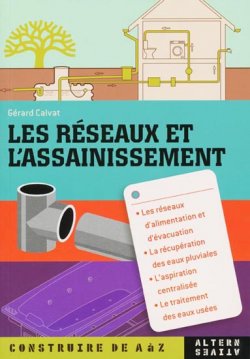 Assainissement 
(Réseaux des Eaux Usées)
Réseau d’Evacuation:
Le réseau d’évacuation sert pour l’évacuation de l’ensemble des eaux pluviales et usées ainsi que leur rejet dans les exutoires naturels sous des modes compatibles avec les exigences de la santé publique et de l’environnement.
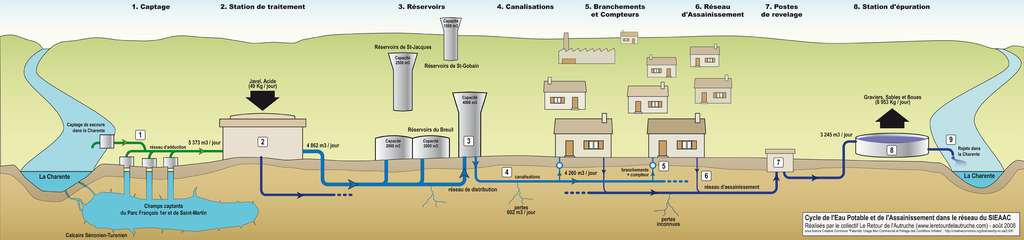 Alimentation en Eau
Assainissement
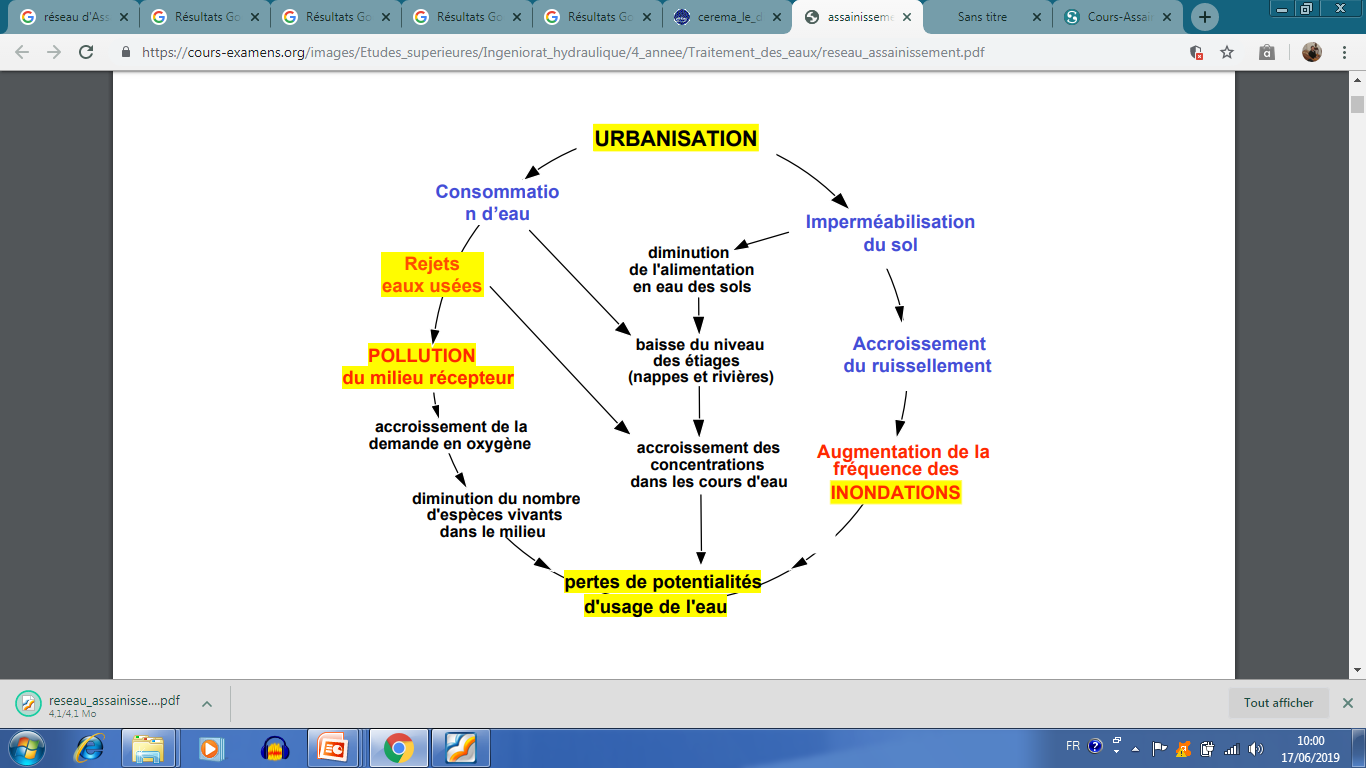 Quelle est la Nature de l’Eau dans un réseau d’évacuation ?
Provenant des WC

Appelées aussi
Provenant de SDB, Cuisine, Buanderie.
Appelées aussi 
Eaux Grises
Eaux Usées
Eaux Noires
Réseau Intérieur d’Evacuation:
Le réseau Intérieur d’Evacuation des eaux usées comprend successivement depuis les appareils sanitaires jusqu’aux regards extérieurs:
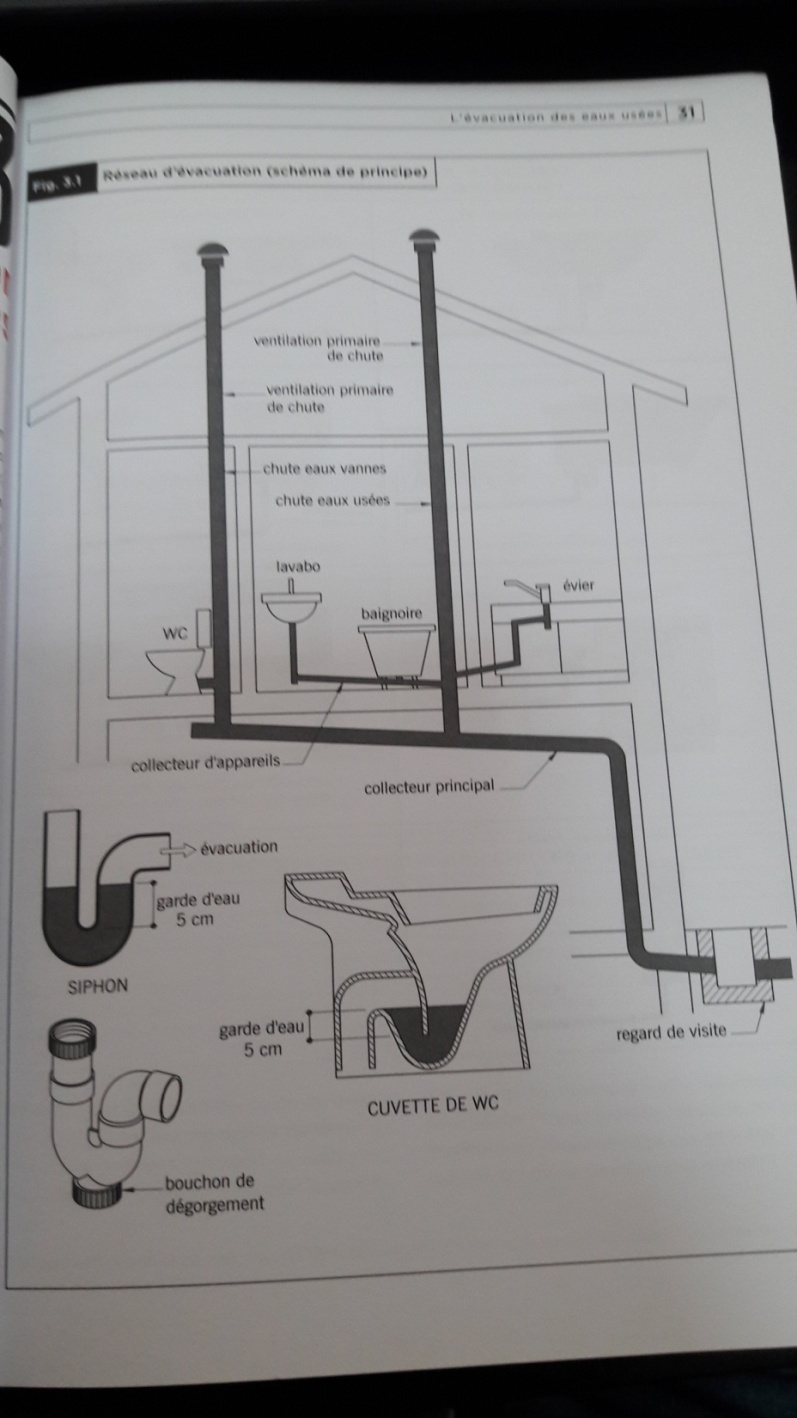 1. Des Siphons:
Placés à la sortie des appareils et destinés à empêcher la remontée des mauvaises odeurs
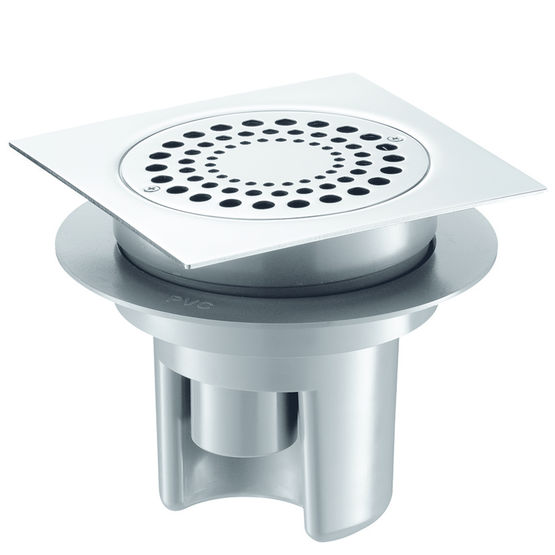 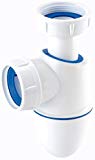 Siphon pour 
Lavabo
Siphon de Sol
Réseau Intérieur d’Evacuation:
Le réseau Intérieur d’Evacuation des eaux usées comprend successivement depuis les appareils sanitaires jusqu’aux regards extérieurs:
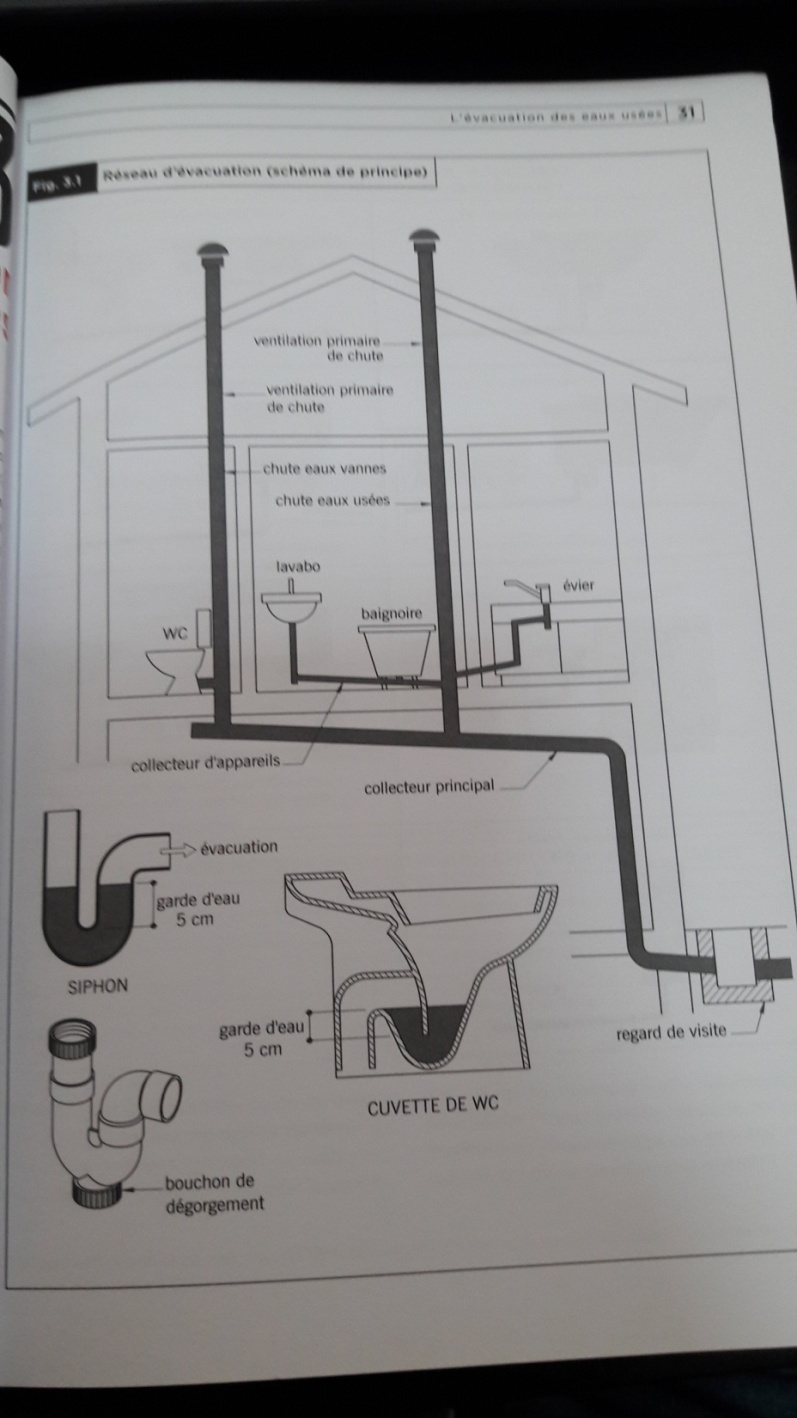 2. Collecteurs d’Appareils:
Canalisations d’évacuation reliées aux différents siphons.
Ces canalisations doivent être posées suivant une pente minimale de 1cm/ml.
Leurs diamètres intérieurs peut être déterminé en fonction du type d’appareil et du mode de regroupement.
La ventilation:
Primaire
Secondaire
Etablir une ventilation primaire d’une chute ou d’une descente consiste à prolonger la canalisation au-dessus des appareils desservis pour la faire déboucher hors toiture.
A l’intérieur des immeubles, le siphon posé à la sortie de chaque appareil intercepte normalement la communication entre l’atmosphère des locaux et l’air vicié des canalisations. Cependant l’efficacité d’un siphon réside dans sa garde d’eau.
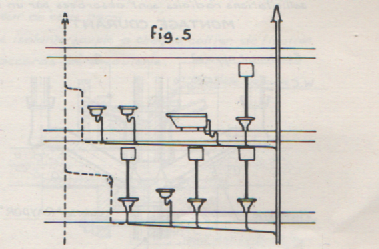 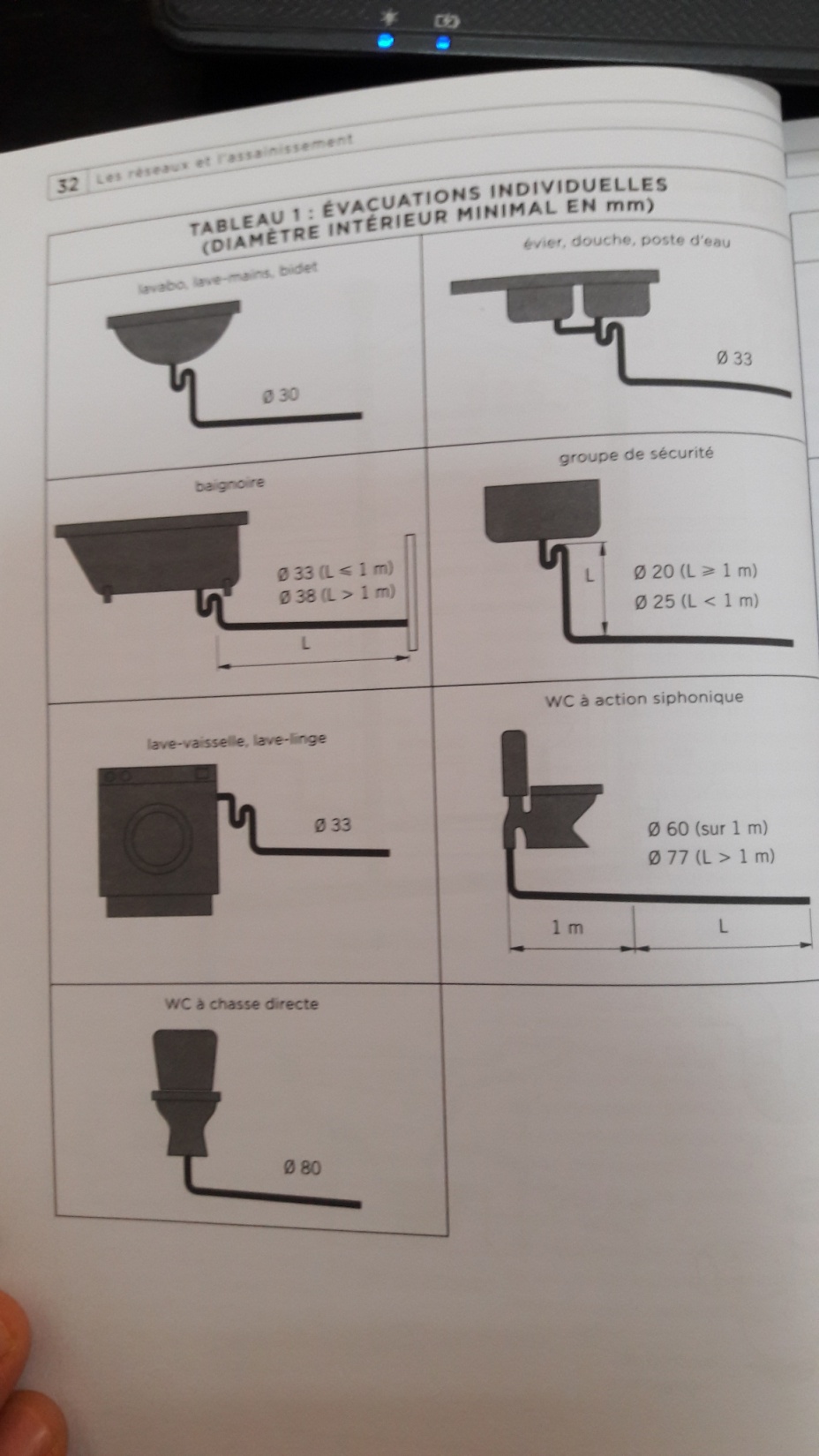 Ø 33
Ø 30
L≥1m:  Ø 20
L<1m:  Ø 25
L≤1m:  Ø 33
L>1m:  Ø 38
L₌1m:  Ø 60
L>1m:  Ø 77
Ø 33
Ø 80
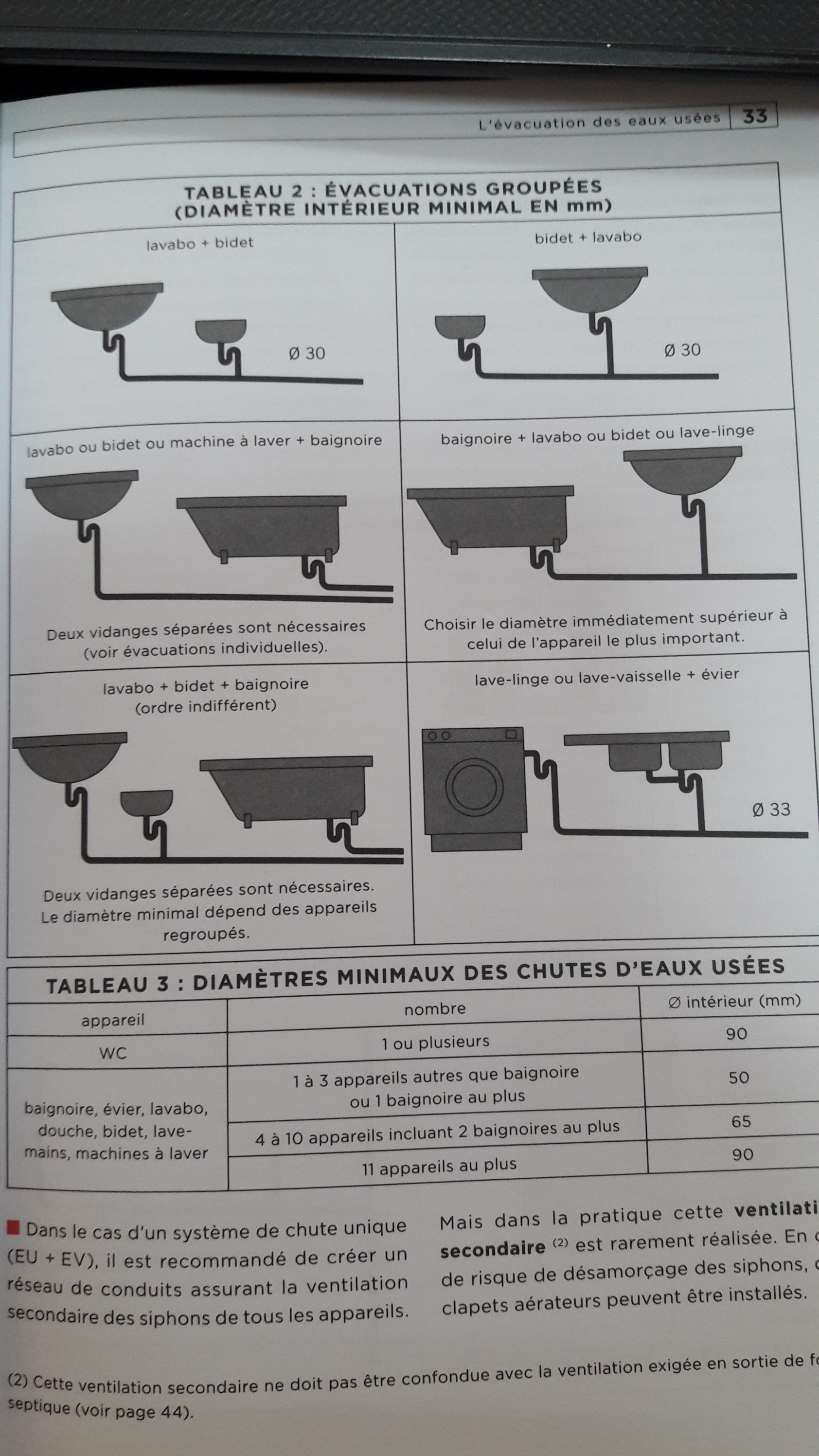 Ø 30
Ø 30
Ø 33
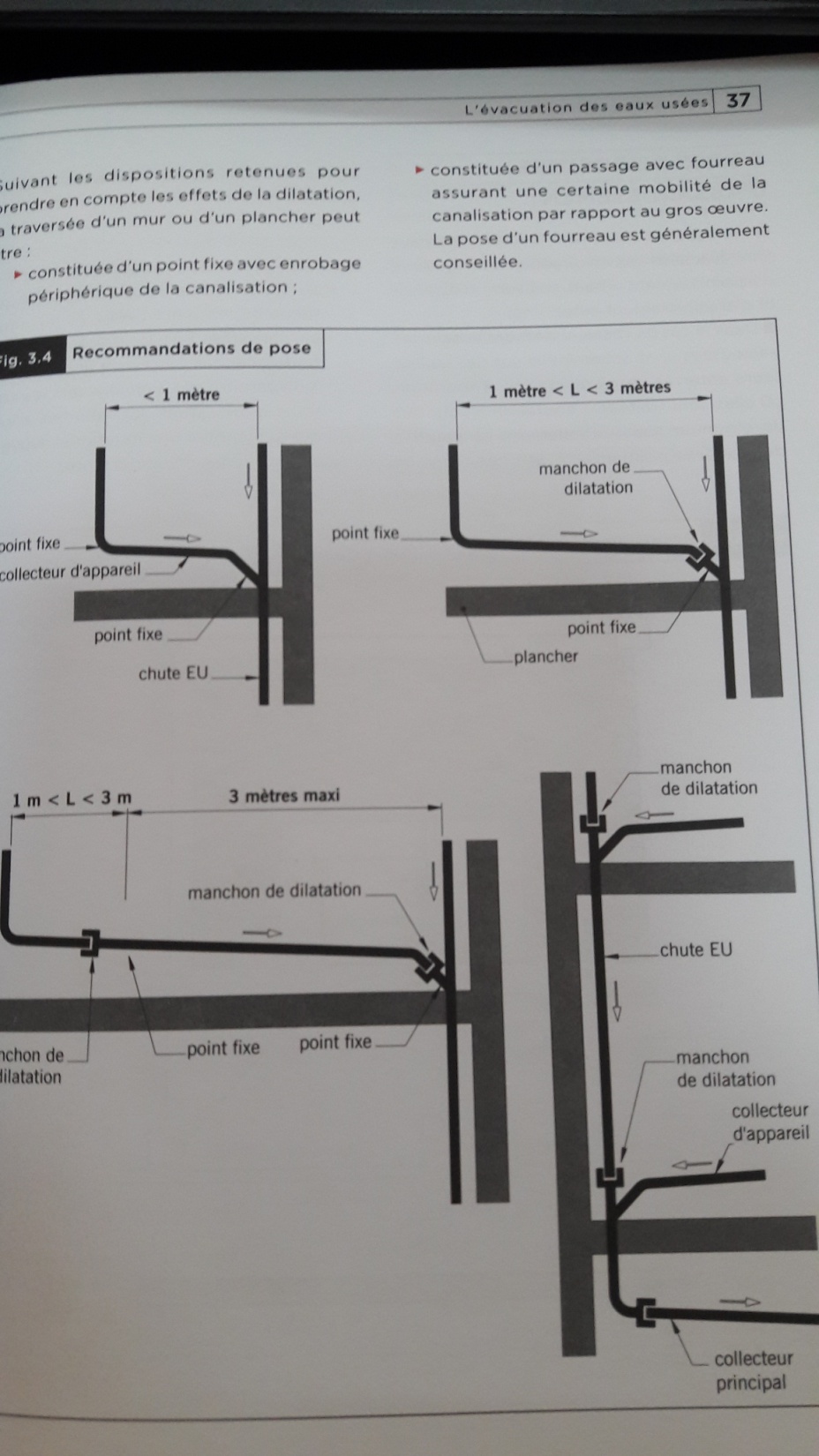 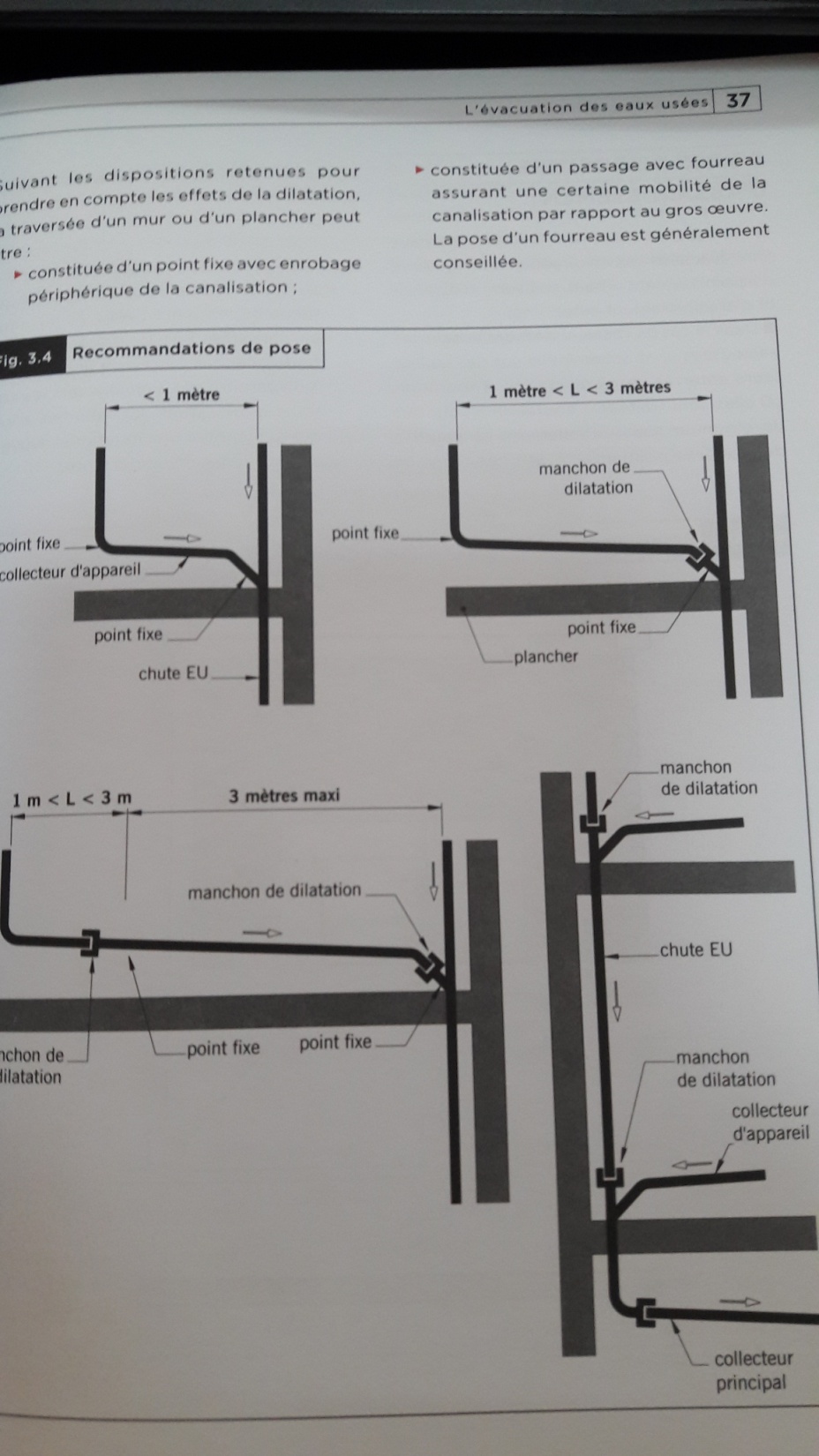 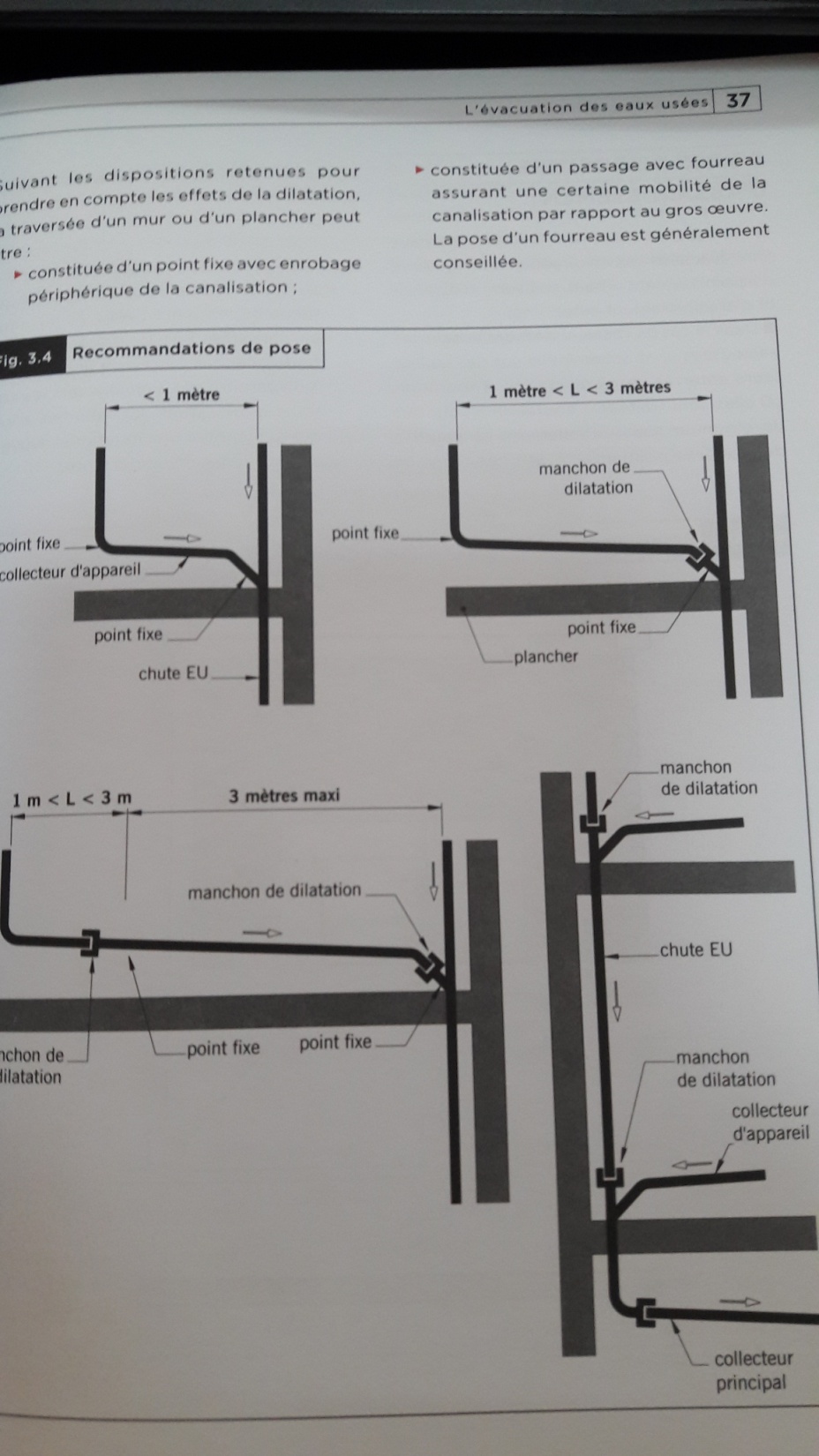 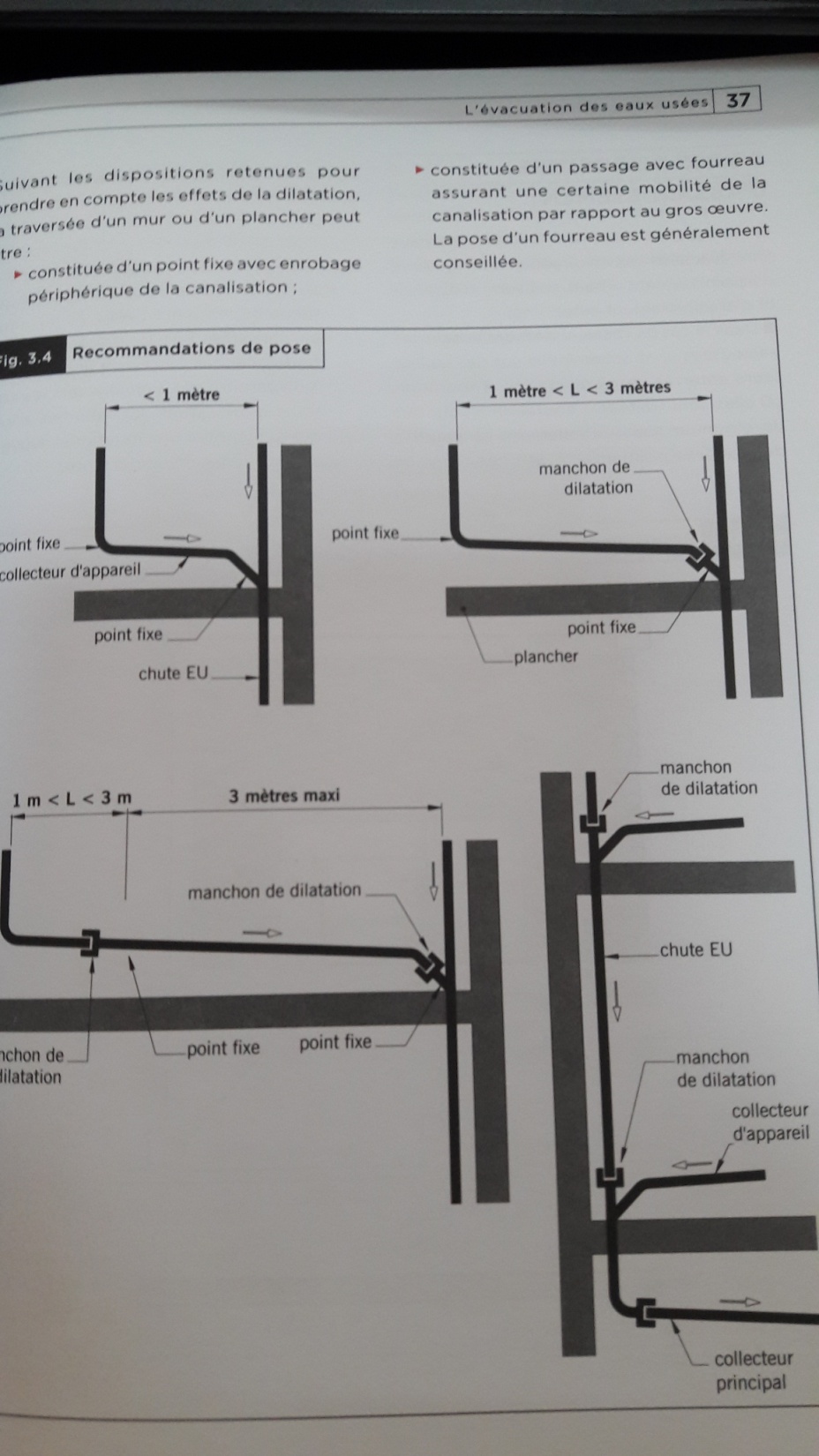 Les branchements et dérivations doivent être raccordés sur des tuyaux qui les reçoivent sous un angle inférieur à 75° pour les canalisation verticales, et 45° pour les canalisation horizontales.
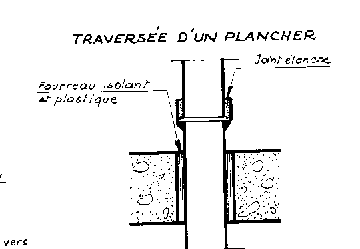 Si la descente d’eaux pluviales est aménagée à l’intérieur d’une habitation il faut prévoir à chaque traversée de plancher un joint souple qui neutralise les écarts de dilatation .
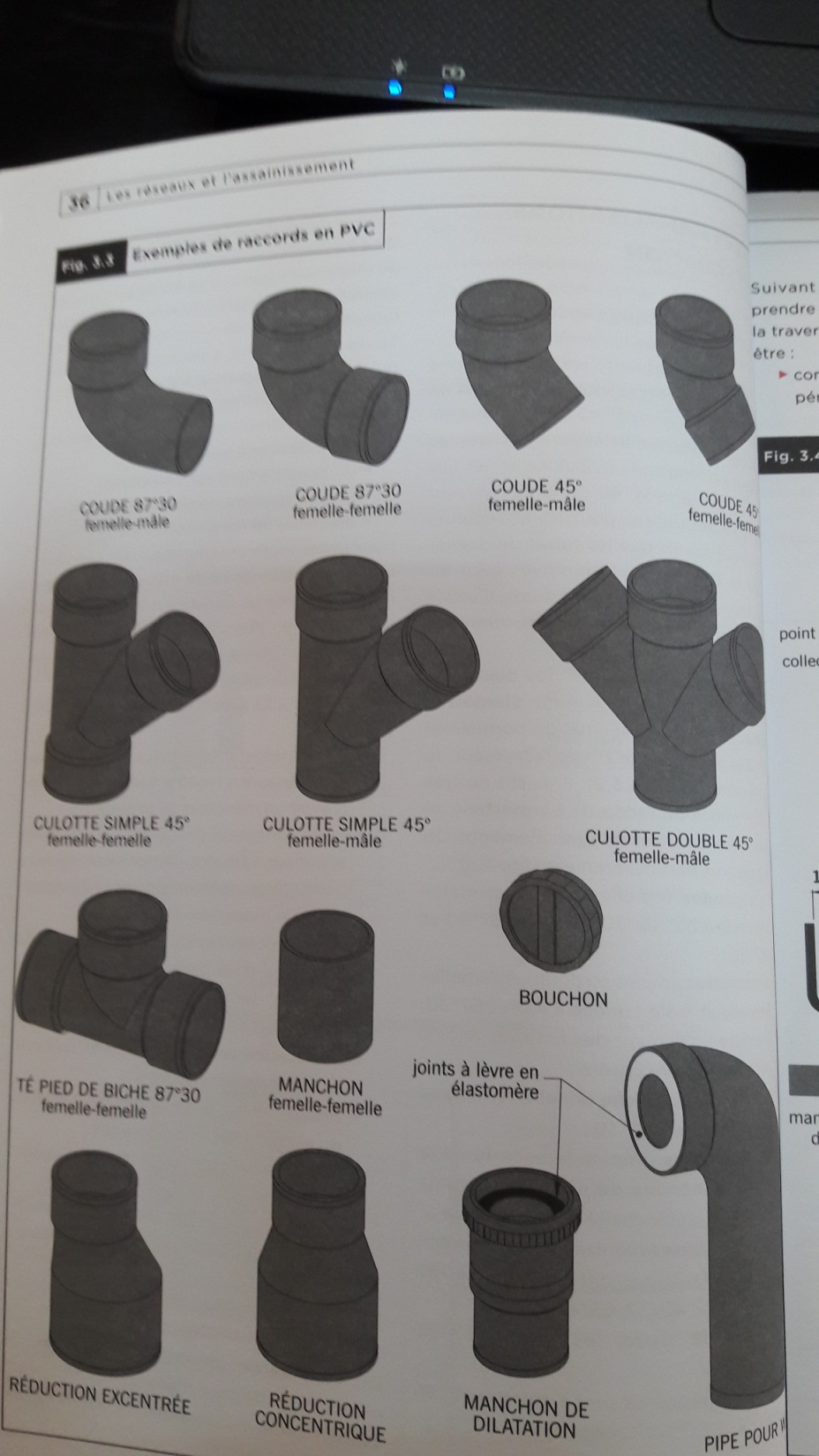 Les bruits de Confort phonique dans les installations sanitaires


         1/les bruis d’alimentation

          Principes de correction et applications pratiques

          2/les bruis d’évacuation (vidage)

          Principes de correction et applications pratiques
Réseau Intérieur d’Evacuation:
Le réseau Intérieur d’Evacuation des eaux usées comprend successivement depuis les appareils sanitaires jusqu’aux regards extérieurs:
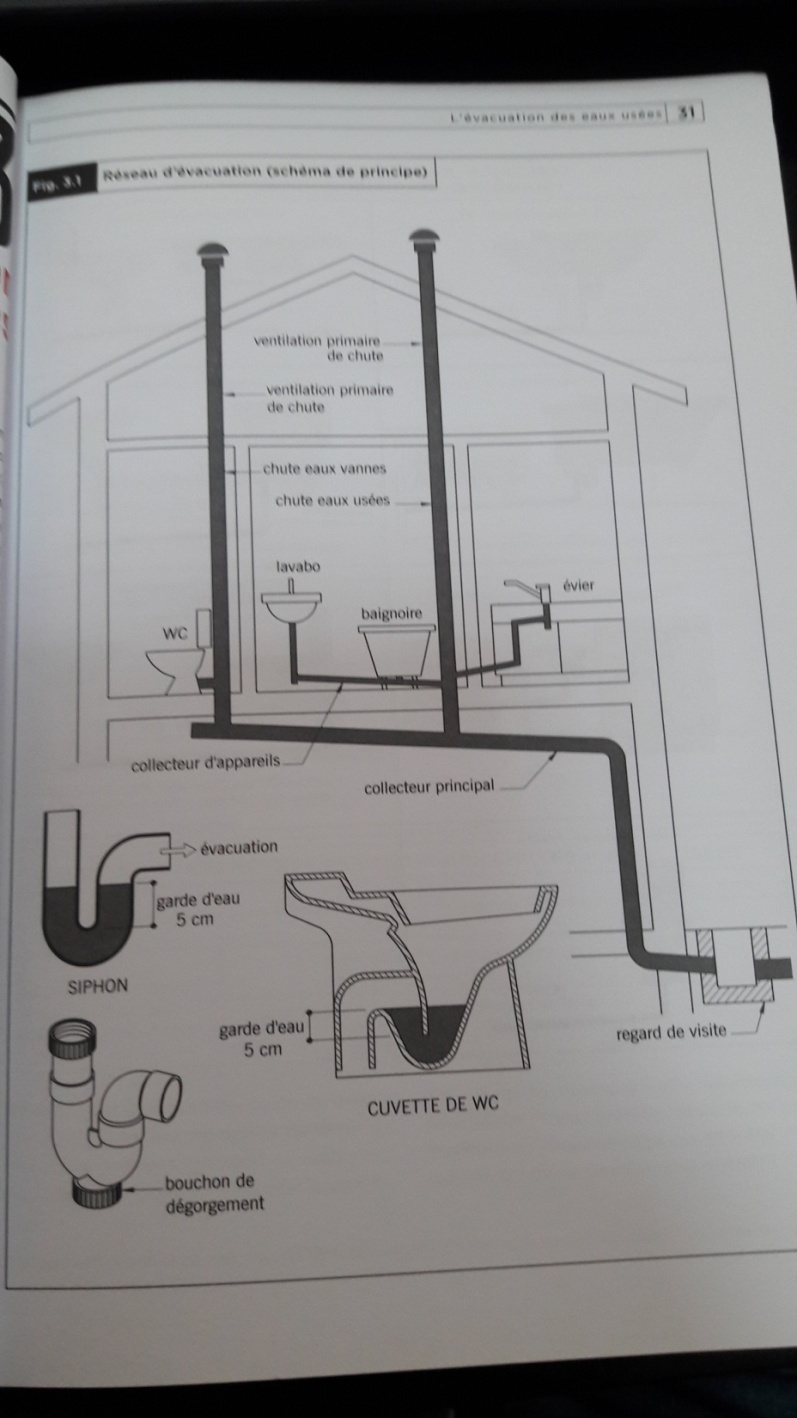 3. Des Tuyaux de Chute:
Ou Tuyaux de chutes d’eaux usées. Il s’agit des canalisation verticales sur lesquelles se raccordent les collecteurs d’appareils.
Elle se prolongent en ventilation primaire jusqu’à l’air libre au dessus du toit (voir figure en face).
Cette ventilation primaire est indispensable au bon fonctionnement des évacuations. Car elle évite le désamorçage des Siphons (aspiration de
Dans le cas de plusieurs chutes; il faut regrouper la ventilation primaire (une seule sortie en l’aire libre)
Si la ventilation est Horizontale; doivent être en pente (pour assurer l’évacuation des eaux de condensation en direction de chute).

Le diamètre des Chutes peut d’être déterminé à l’aide d’un tableau
On évite de faire passer des canalisations dans les pièces habitées ou réservées au repos.
 les canalisations occupent les passages dans les cave, couloirs, débarras, etc.
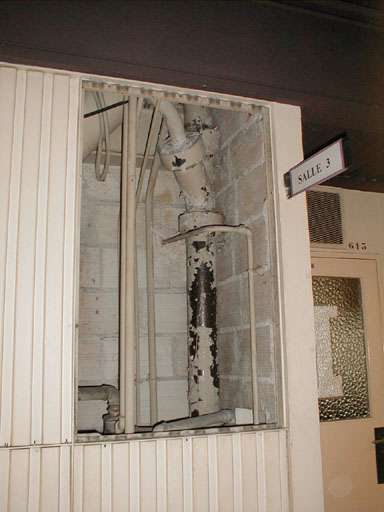 Dans un projet, on éloigne les espaces équipés d’installation bruyantes (cuisine, SDB,WC) des espaces de repos ou de travail.
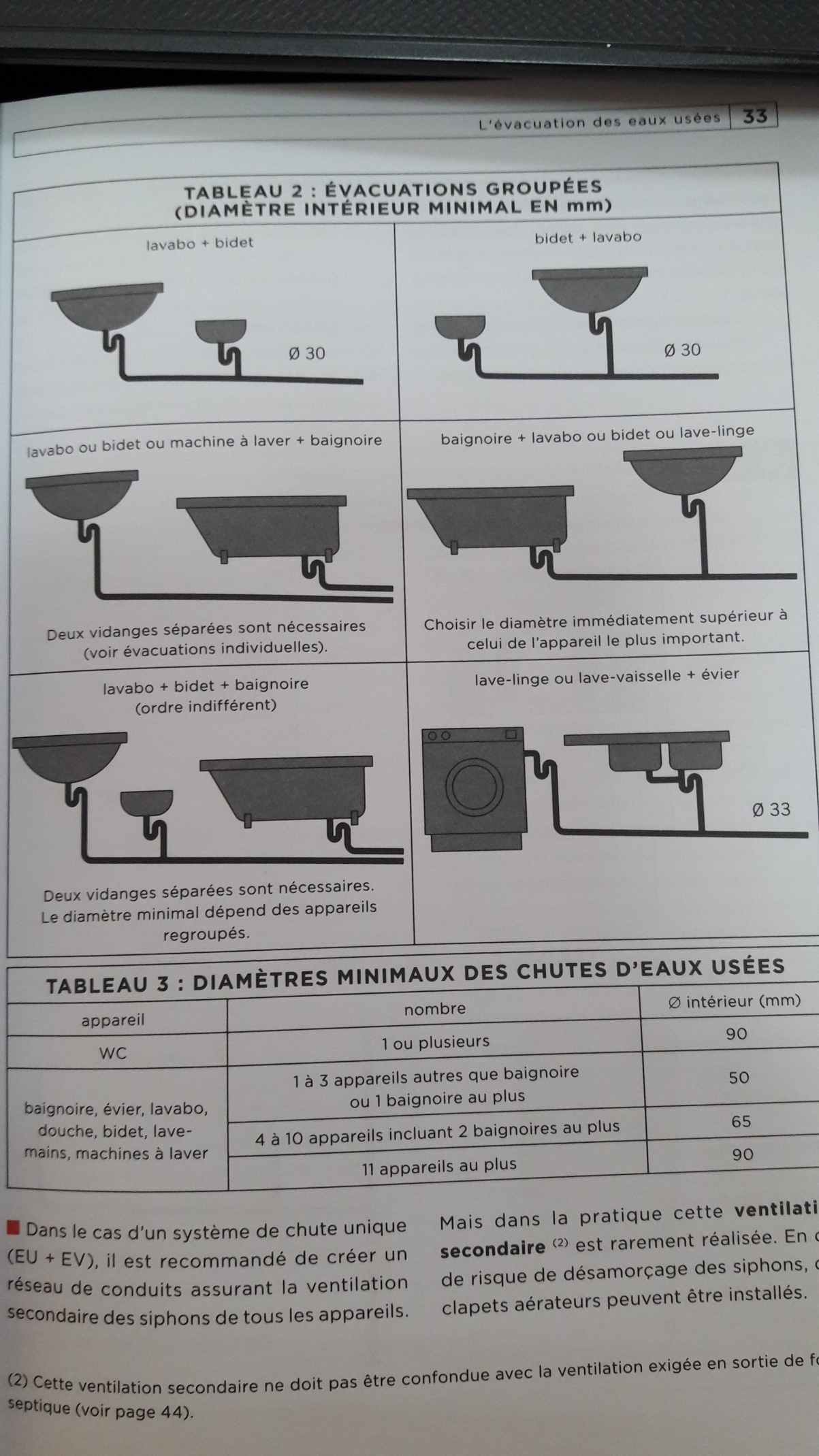 Réseau Intérieur d’Evacuation:
Le réseau Intérieur d’Evacuation des eaux usées comprend successivement depuis les appareils sanitaires jusqu’aux regards extérieurs:
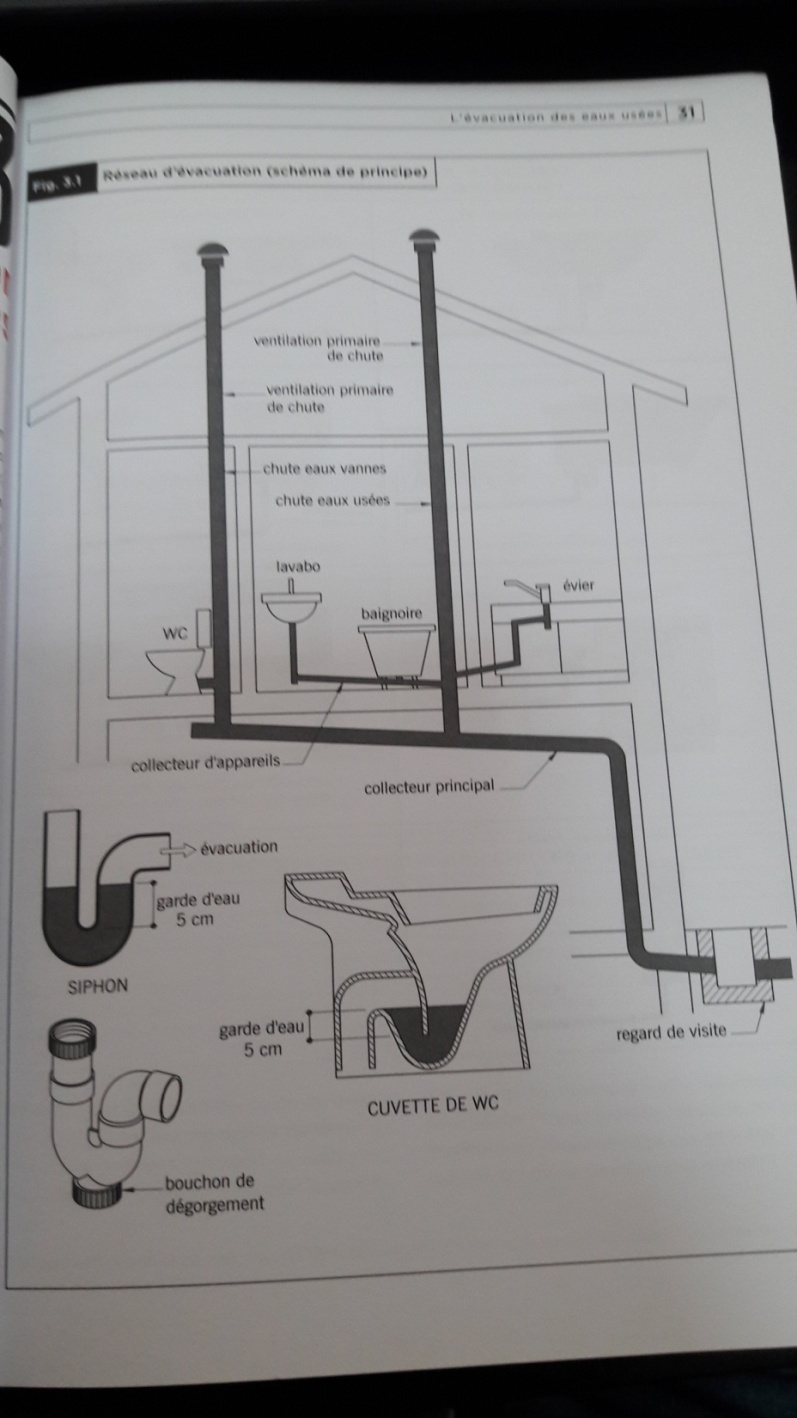 4. Des Collecteurs Principaux:
Raccordés aux Chutes et situés généralement sous le plancher. Du Rez-de-chaussée (dans cave, dans un vide Sanitaire ou enterrés sous le dallage
Réseau Intérieur d’Evacuation:
Le réseau Intérieur d’Evacuation des eaux usées comprend successivement depuis les appareils sanitaires jusqu’aux regards extérieurs:
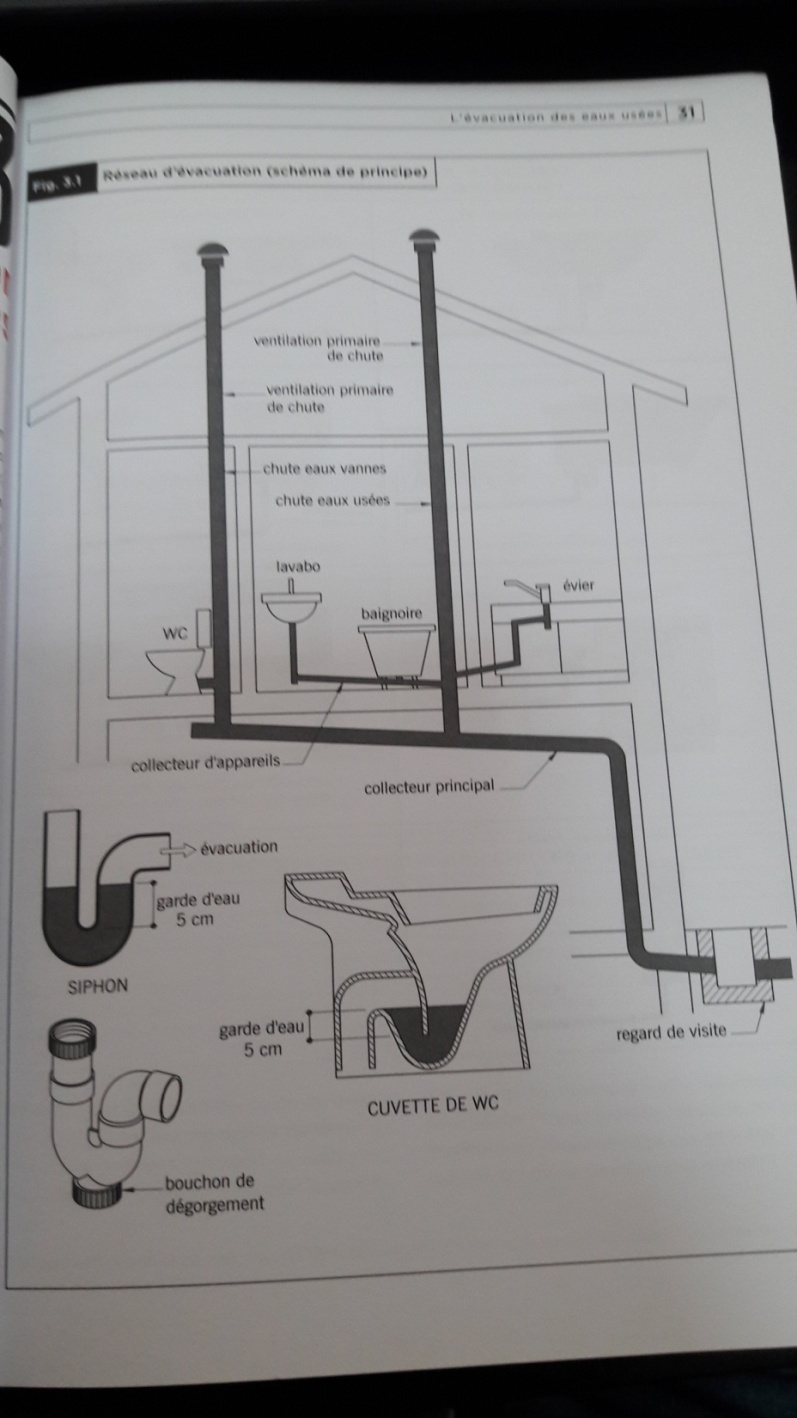 5. Des Regards Extérieurs:
Disposés à la sorties des collecteurs et destinés à assurer l’entretient des canalisations.
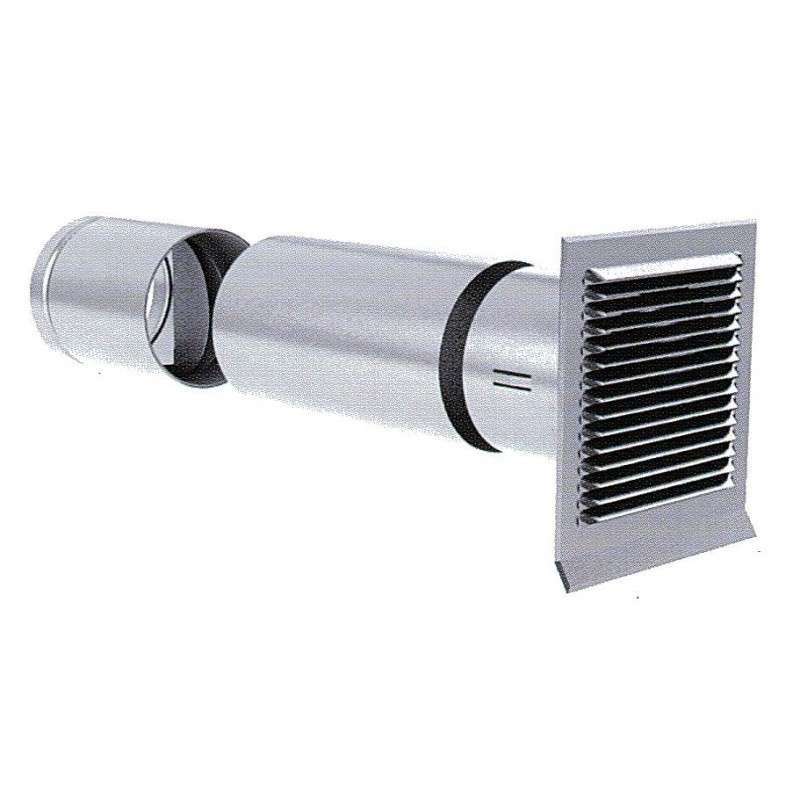 Réseau Intérieur d’Evacuation:
Le réseau Intérieur d’Evacuation des eaux usées comprend successivement depuis les appareils sanitaires jusqu’aux regards extérieurs:
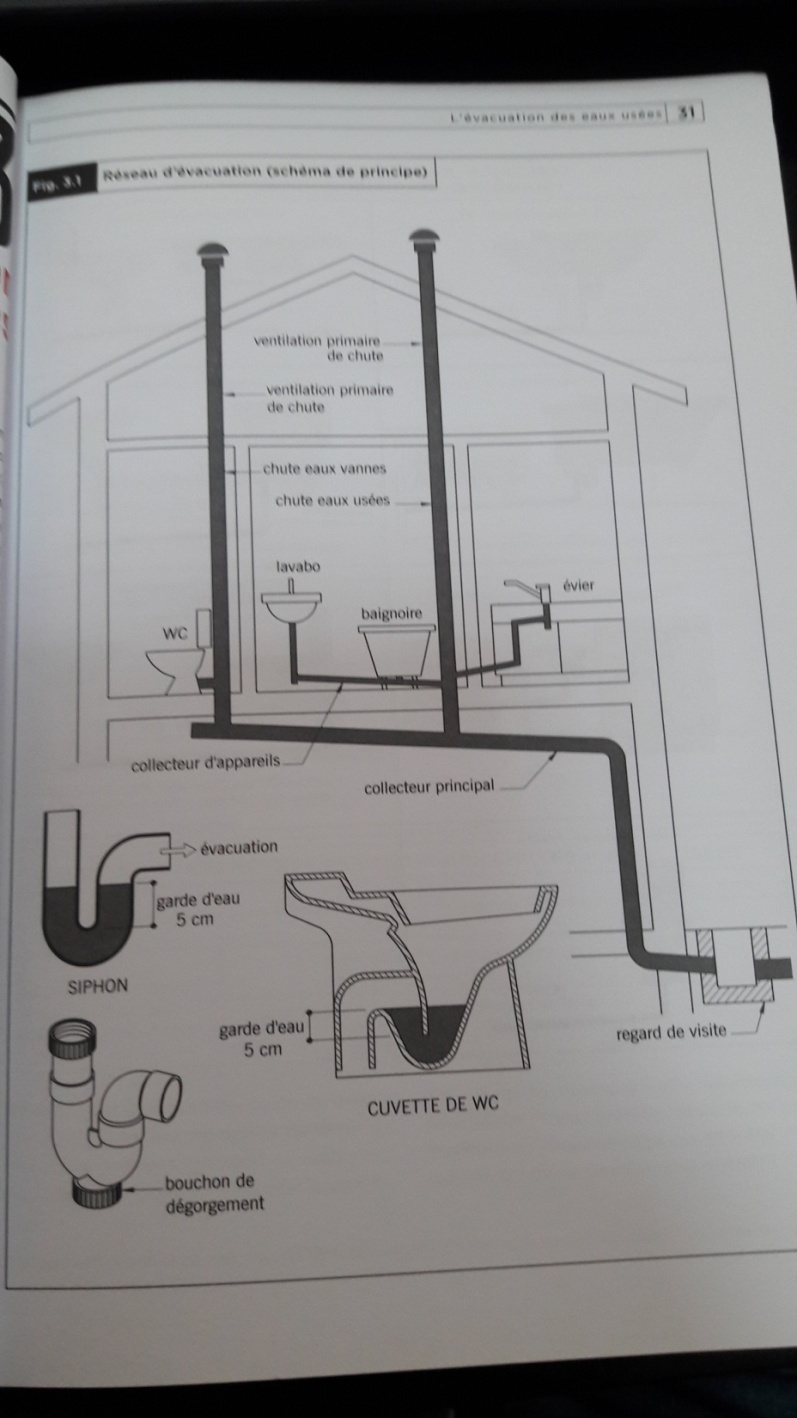 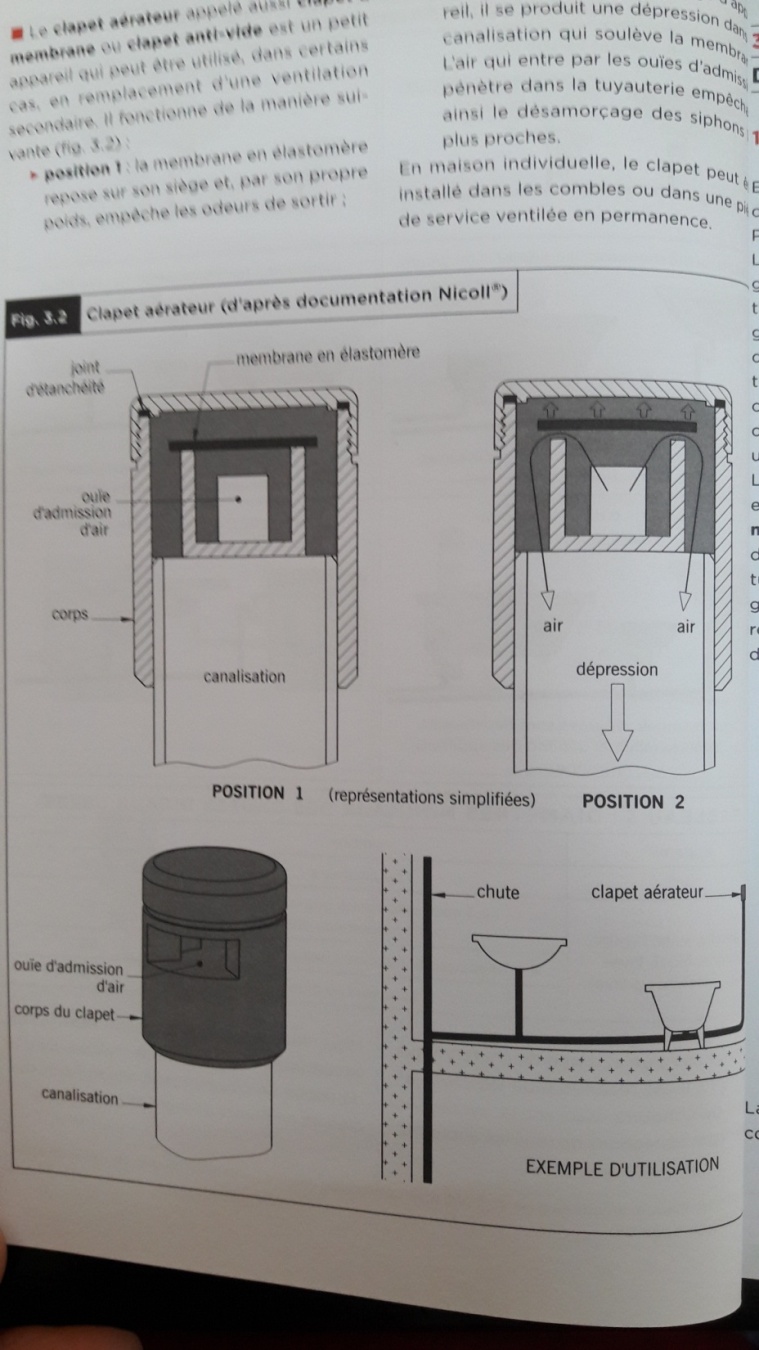 6. Les Clapets Aérateurs
	(Clapets à membrane 
	ou Clapet anti-vide):
Un petit appareil qui peut être utilisés dans certains cas pour remplacer la ventilation secondaire.
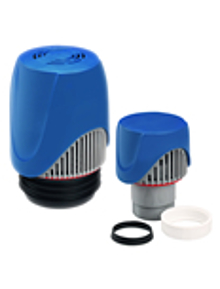 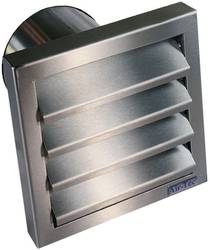 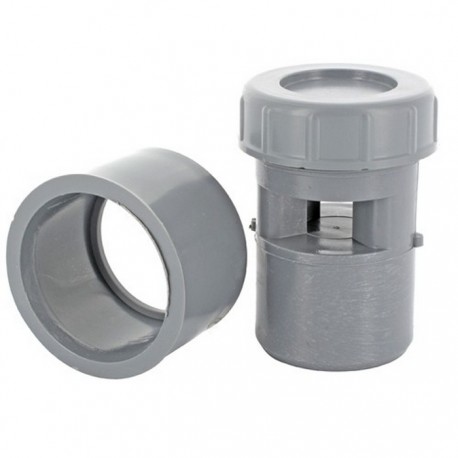 Réseau d’Evacuation Extérieur:
Système unitaire:

Il s’ impose lorsqu’il n’y a pas de possibilité de concevoir  économiquement un réseau des eaux pluviales de surface, c’est à dire: Si l’exutoire est éloigné des points de collecte.

Lorsque les pentes du terrain sont faibles, ce qui impose de grosses sections aux réseaux d’égouts séparatifs. Il est reconnu que le système unitaire est intéressant par sa simplicité, puisqu’il suffit d’une canalisation unique dans chaque voie publique et d’un seul branchement pour chaque habitation.
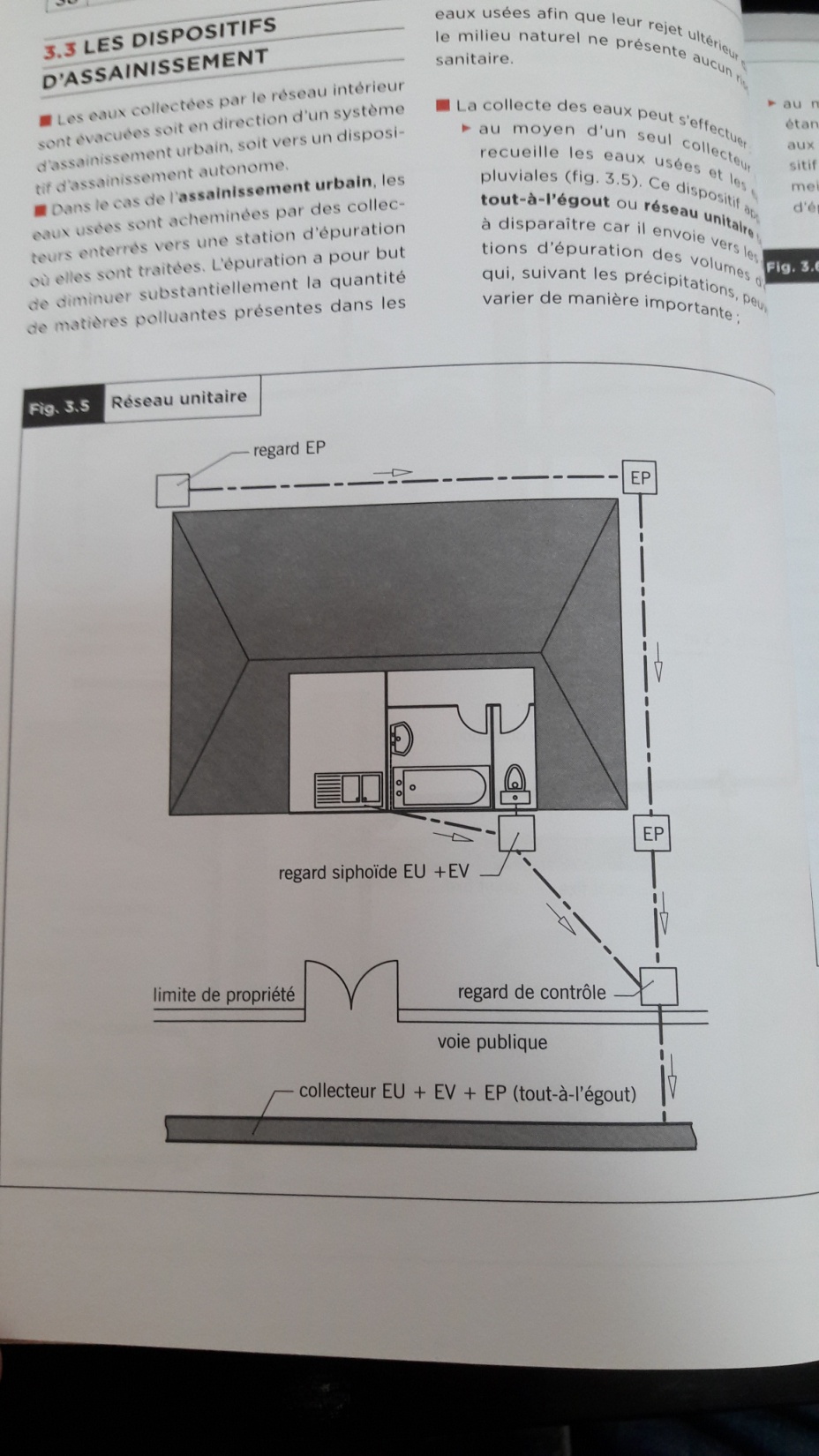 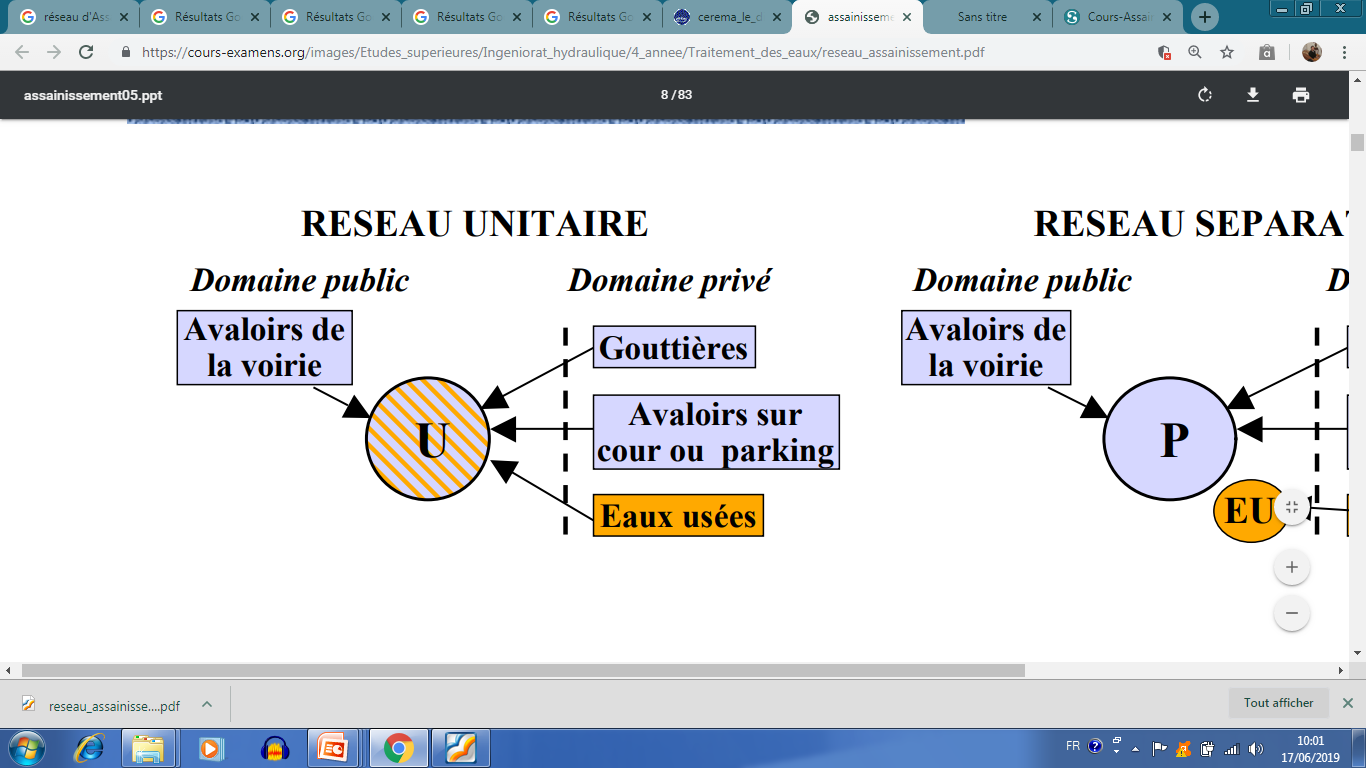 Système séparatif:

Deux réseaux : un réseau d’eaux usées et un réseau d’eaux pluviales

La collecte séparative des eaux usées domestiques nécessite des ouvrages de section réduite en raison du volume limité des effluents.
 
 C’est un système économique si l’évacuation des eaux pluviales ne nécessite pas un autre réseau complet c’est à dire qu’elle puisse être réalisée en faisant un large appel au ruissellement dans les caniveaux.
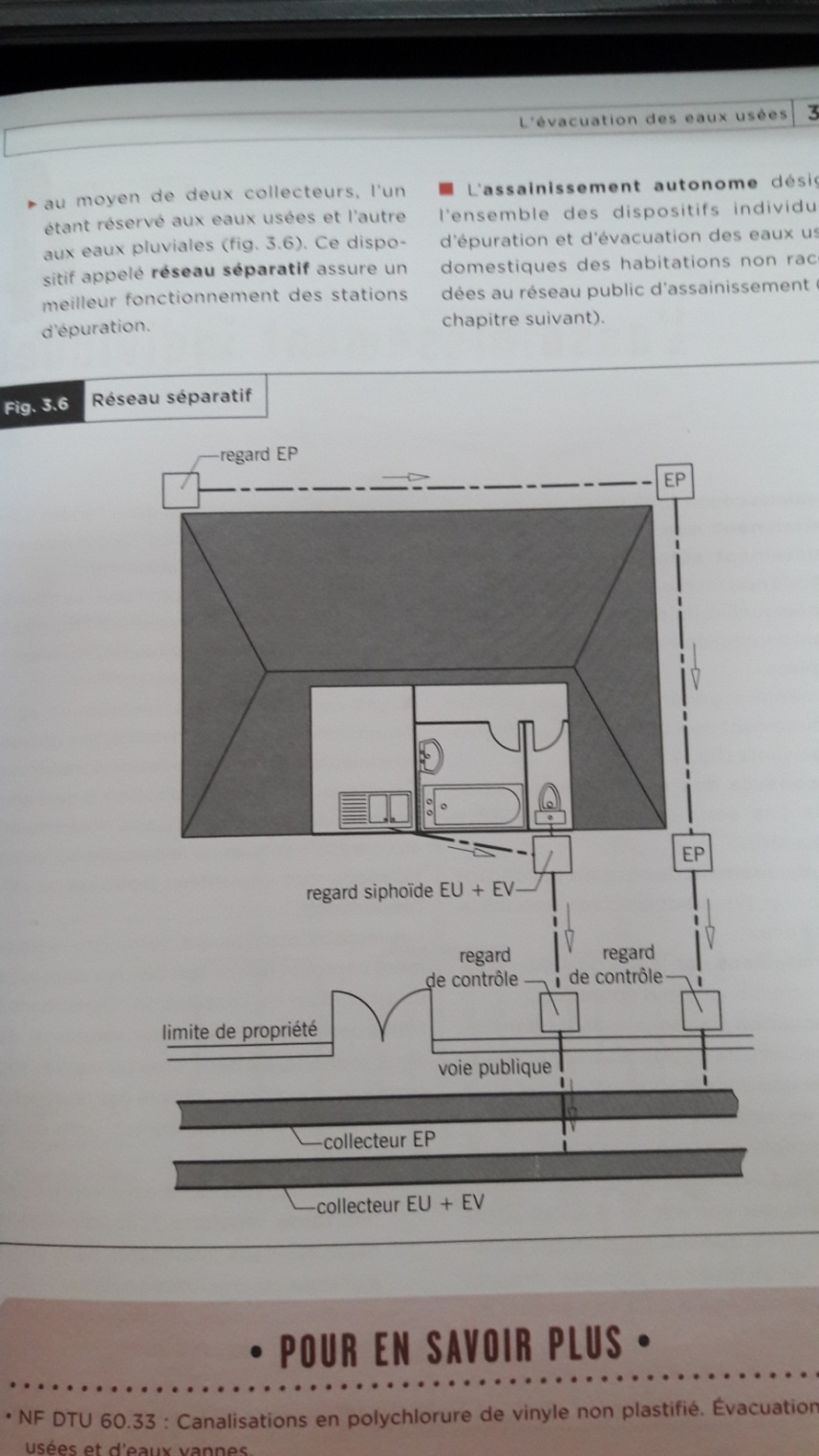 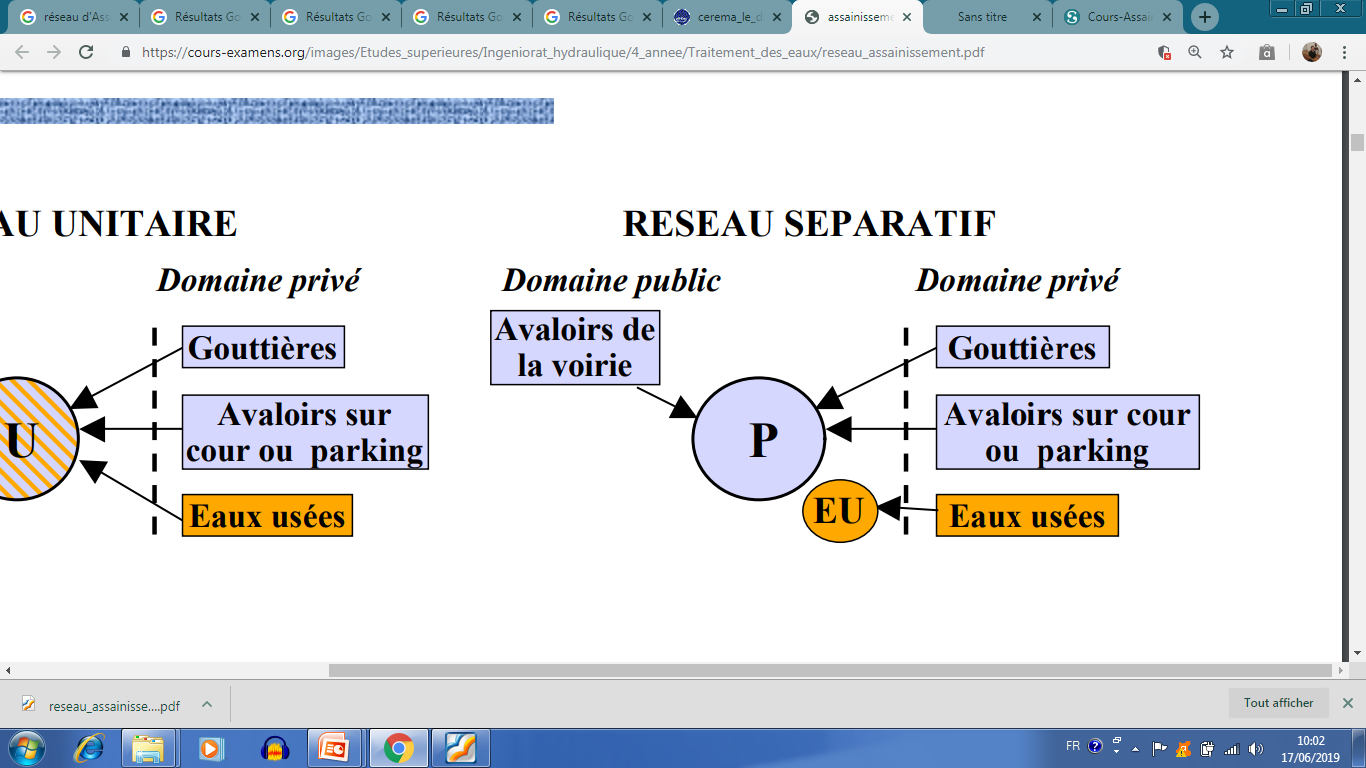 Système pseudo-séparatif:
Les eaux météoriques y sont divisées en deux parties :
D’une part, les eaux provenant des surfaces de voiries qui s’écoulent par des ouvrages conçus à cet effet : caniveaux, fossés, etc …
D’autre part, les eaux des toitures, cours, jardins qui déversent dans le réseau d’assainissement à l’aide des mêmes branchements que ceux des eaux usées domestiques.
Ce système est intéressant lorsque les surfaces imperméabilisées collectives (voiries, parking, etc ...) représentent une superficie importante avec de fortes pentes. Il constitue alors une alternative au réseau séparatif, en réduisant le nombre de branchements par habitation à un.
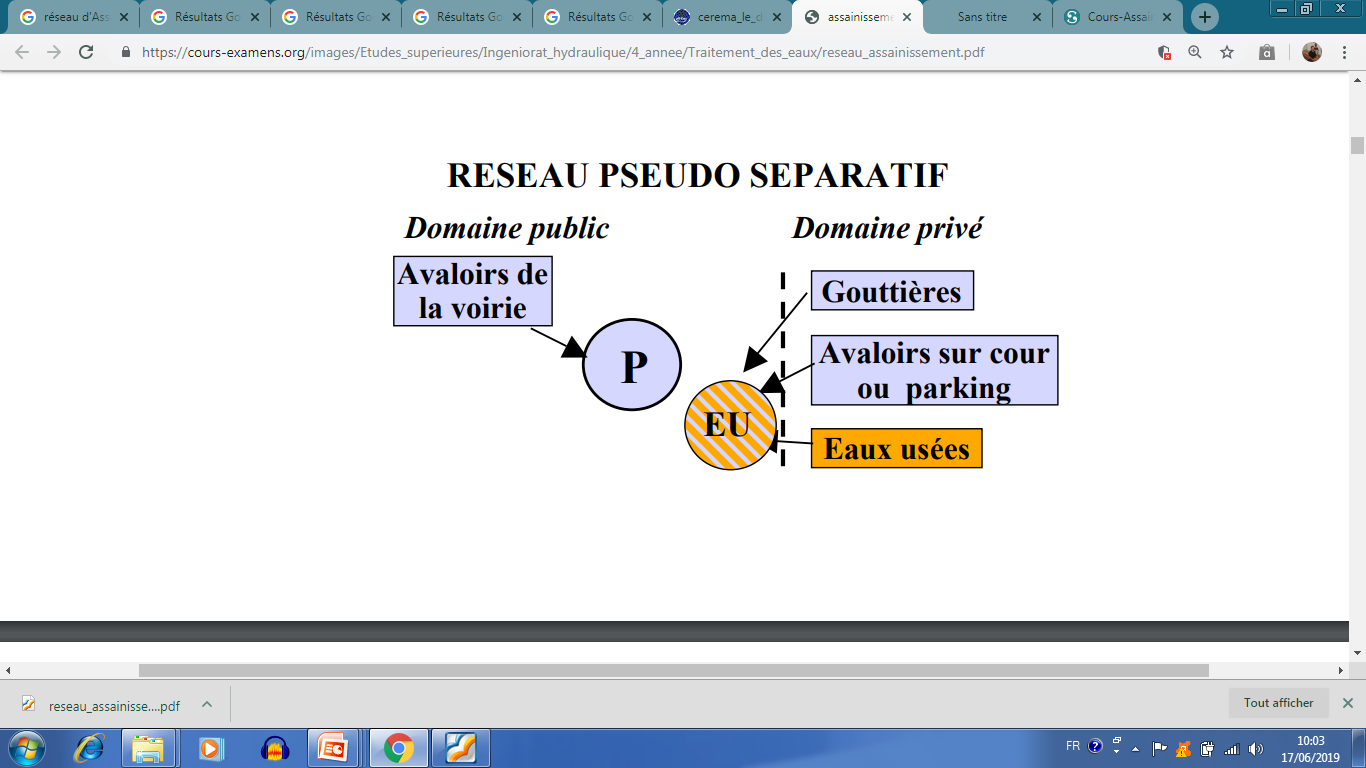 L’assainissement individuel 

est le système utilisé dans les zones urbaines à faible densité dans lesquelles les eaux usées d’une habitation sont éliminées au niveau même de cette habitation ou à l’extérieur dans un terrain limitrophe
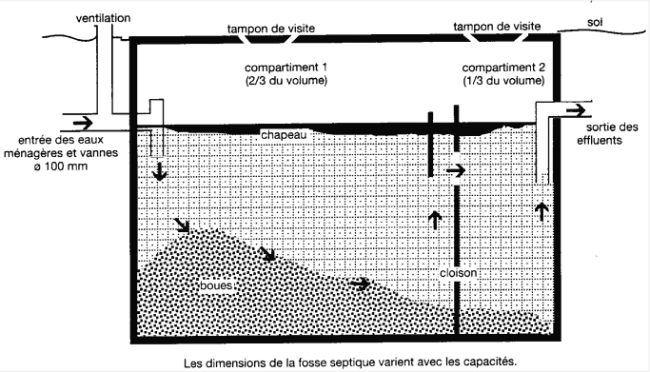 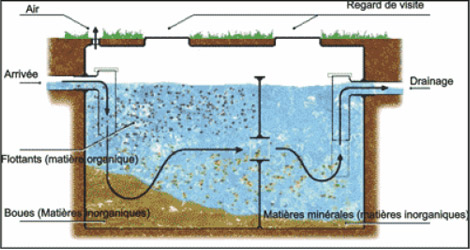 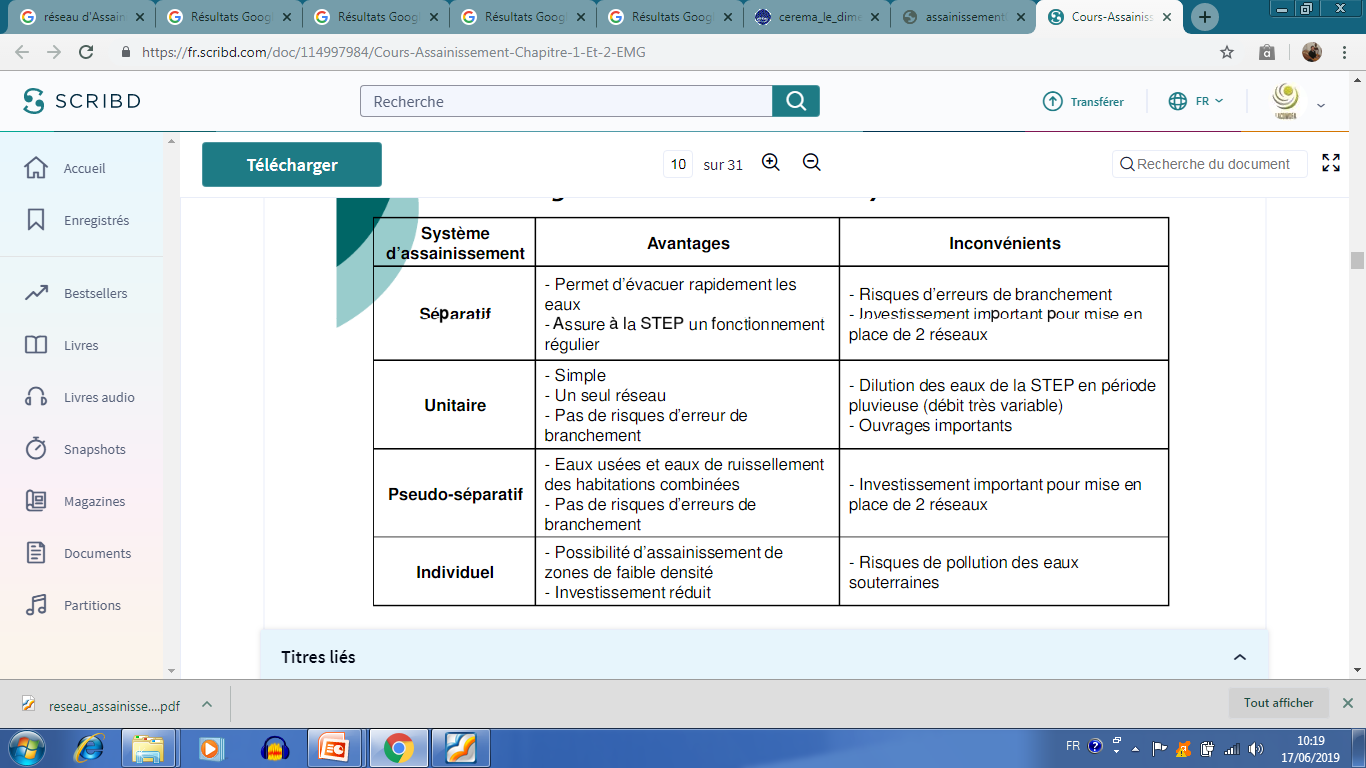 Calcul des débits des eaux usées

La production des eaux usées dépend de la consommation d’eau potable, du taux de retour à l’égout (Tres) ainsi que du taux de branchement au réseau d’égout (Trac). Elle est calculée comme suit :
		Qm,EU = Tres x Trac x Qm,AEP 

 Avec -Qm,AEP : consommation moyenne d’eau potable.
 
Le calcul des besoins de consommation d’eau potable se fait sur la base de la formule suivante :
		Qm,AEP = qpb x Ppb + qAdm x Ptot + qInd x Ptot + ...
Où
	Ppb : population branchée au réseau d’ eau potable
	Ptot population totale de la ville.
	qpb : dotation en eau de la population branchée
	qAdm dotation des administrations 
	qInd dotation des industries
	Ppb = TB x Ptot 

	TB : taux de branchement au réseau d’eau potable
Tracé du réseau d’assainissement 

Le tracé du réseau d’un réseau d’assainissement se fait selon les critères suivants [3]:

	Suivre autant que possible le plan de la voirie 
	Distance max entre 2 regards de visite : 70m
	Regard de visite aux changements de pente et de direction 
	Couverture minimale des canalisations : 80 cm
	Suivre si possible la pente naturelle 
	Pente minimale de 2 mm/m pour les eaux usées et 4 mm/m pour les eaux pluviales. 
	Diamètre minimal : réseau d’eaux usées ø200 mm et ø300 mm pour le réseau pluvial ou unitaire 
	Diamètres croissants d’amant en aval
Conception du réseau :

La conception d’un réseau d’assainissement est la concrétisation de tous les éléments constituant les branches du réseau sur un schéma global,

	1/  Les collecteurs sont définis par leur :
		Emplacement (en plan),
		Profondeur,
		Diamètres (intérieur et extérieur),
		Pente,
		Leur joints et confection.

	2/ Les regards de visite et de jonction: sont également définis par leur,
		Emplacement (en plan),
		Profondeur [3].